A New World In the Depths of Microcrypt:Separating OWSGs and Quantum Money from QEFID
Takashi Yamakawa
NTT Research
Giulio Malavolta
Bocconi University
Tomoyuki Morimae
Kyoto University
Tamer Mour
Bocconi University
Amit Behera
BGU
Eurocrypt 2025
May 5, 2025
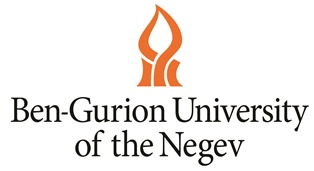 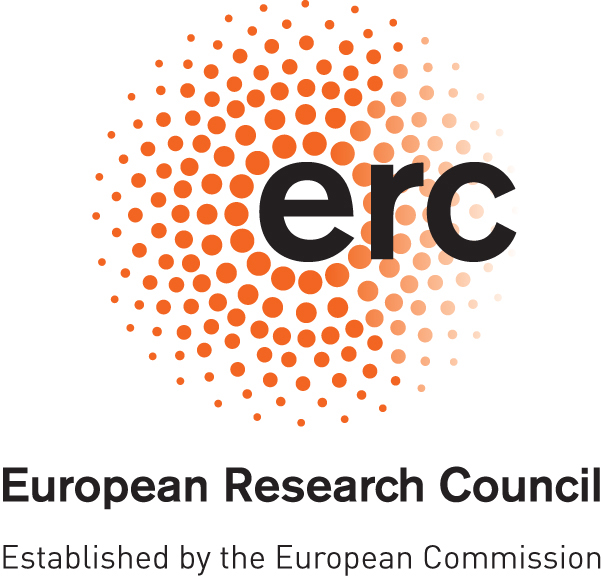 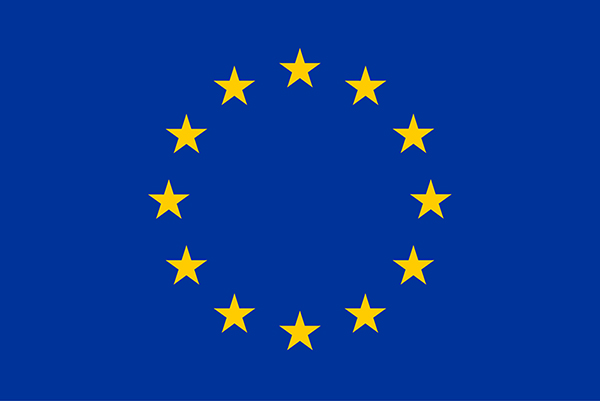 This project has received funding from the Israel Science Foundation (grant No. 2527/24) and the European Union (ERC-2022-COG, ACQUA, 10108774.
1
Quantum Cryptography
Based on average-case hard problems.
Easy to generate a hard instance.
Solution always exists.
Hard to find a solution given (many copies) of the instance.
2
OWSGs [Morimae-Yamakawa’24]
Average-case hard search problem.
accept/reject
3
EFI pairs [Brakerski-Canneti-Qian’23]
Average-case hard decision problem.
4
QEFID pairs [Chung-Goldin-Gray’24]
Average-case hard decision problem.
5
Private quantum money [Wiesner’83]
Average-case hard cloning problem.
accept/reject
6
Quantum Cryptographic landscape
Classical Crypto
Cryptomania
Public key encryption
Minicrypt
OWF
Microcrypt
Average case hard cloning
?
?
OWSG
What is the minimal assumption?
7
EFI
Commimtments
Quantum Cryptographic landscape
Classical Crypto
Cryptomania
Public key encryption
Minicrypt
OWF
Microcrypt
Private quantum money
?
?
OWSG
What is the minimal assumption?
8
EFI
Commimtments
Quantum Cryptographic landscape
Classical Crypto
Cryptomania
Public key encryption
Minicrypt
OWF
Microcrypt
Private quantum money
OWSG
What is the minimal assumption?
9
EFI
Commimtments
Quantum Cryptographic landscape
Classical Crypto
Cryptomania
Public key encryption
Minicrypt
OWF
Microcrypt
Private quantum money
?
?
OWSG
What is the minimal assumption?
10
EFI
Commimtments
Main results
11
Our Results
OWSG
therefore, PRS and EV-OWPuzz
QEFID
therefore, EFI, and OWPuzz
oracle separation
OWPuzz,1-PRS
therefore, EFI
1-PRS
therefore, EFI
OWSG
PRS
fully black-box separation
Private Quantum Money
QEFID
Concurrent Work:
[Bostanci-Chen-Nehoran’24]
[Chen-Coladangelo-Sattath’24]
12
Quantum Cryptographic landscape
All of Quantum Cryptography
“Efficiently verifiable” Microcrypt
Private quantum money
EV OWpuzz
OWSG
“Inefficiently verifiable” Microcrypt
QEFID
OWpuzz
IV OWSG
minimal primitive
13
EFI
Commimtments
Technical section
OWSG
QEFID
14
a unitary oracle where
and
Two-Oracle Recipe
Inversion Oracle
Gives sufficient computational power to break any OWSG
Hardness Oracle
Gives sufficient hardness to build QEFID
15
Reflection
16
[Speaker Notes: As opposed to the common haar random state model]
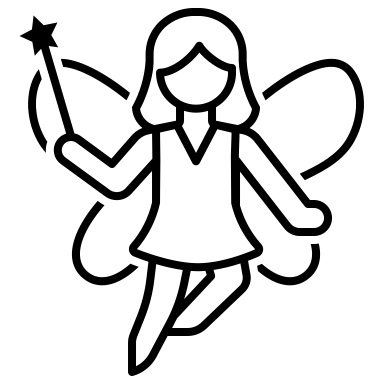 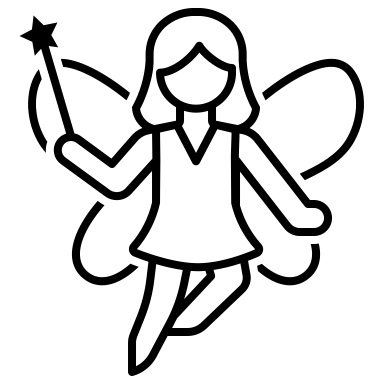 Controlled Reflection about
17
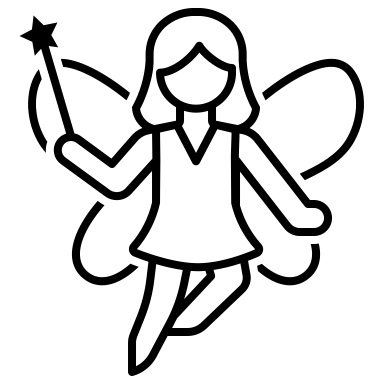 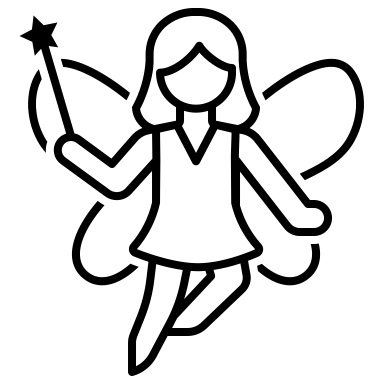 s.t.
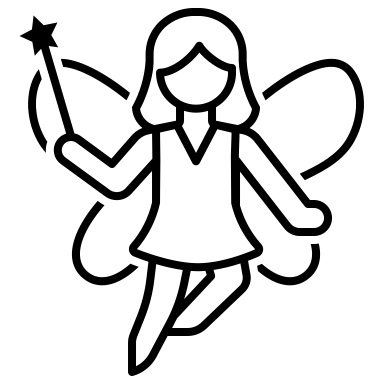 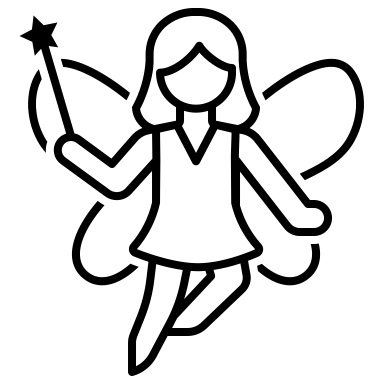 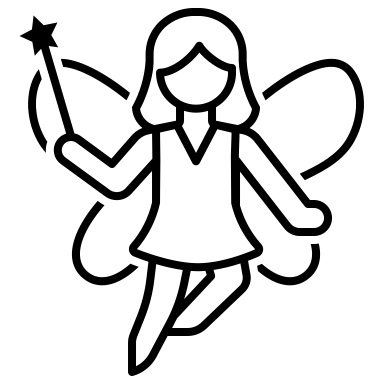 18
a unitary oracle where
and
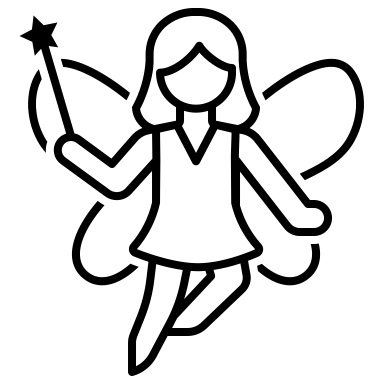 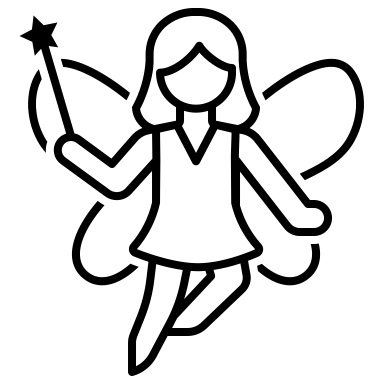 19
[Speaker Notes: It is easy to see that given the S-oracle it is easy to sample both the distributions.]
a unitary oracle where
and
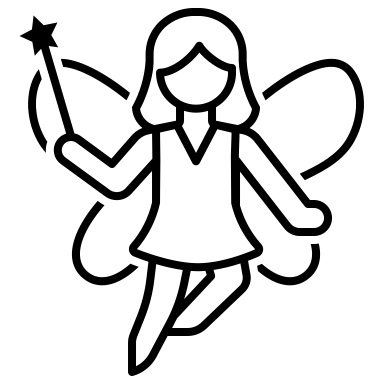 Statistical Lemma:
20
[Speaker Notes: Next in order to show security we need to show that samples from D_0 , u and samples from D_1, i.e., s is indistinguishable for a distinguisher that can query the oracle polynomially many times. For that we first note that by the emulation guarantee of the S-oracle, it is enough to show indistinguishability holds when the distinguisher does not query the oracle but has additional polynomial copies of S- which can be formulated as the following lemma. We prove this lemma by trace distance calculation and since the lemma is statistical it is independent of the running time of the distinguisher and hence holds even in the presence of any additional oracle.]
a unitary oracle where
and
Two-Oracle Recipe
Inversion Oracle
Gives sufficient computational power to break any OWSG
Hardness Oracle
Gives sufficient hardness to build QEFID
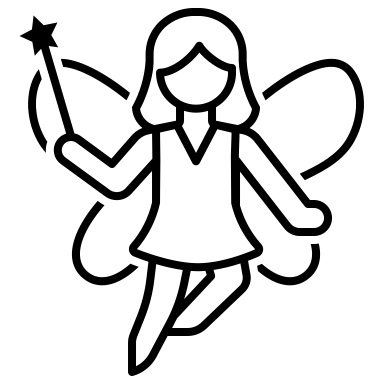 21
a unitary oracle where
and
Two-Oracle Recipe
Inversion Oracle
Gives sufficient computational power to break any OWSG
Hardness Oracle
Gives sufficient hardness to build QEFID
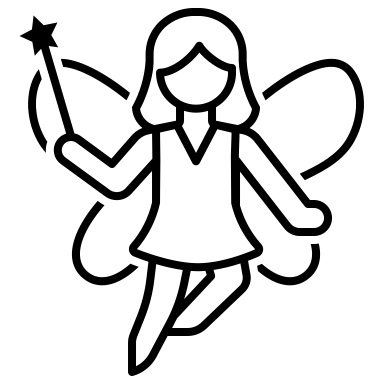 QPSPACE machine
(Unitary PSPACE)
Gentle-Search [Aaronson’19] + S-oracle emulation
22
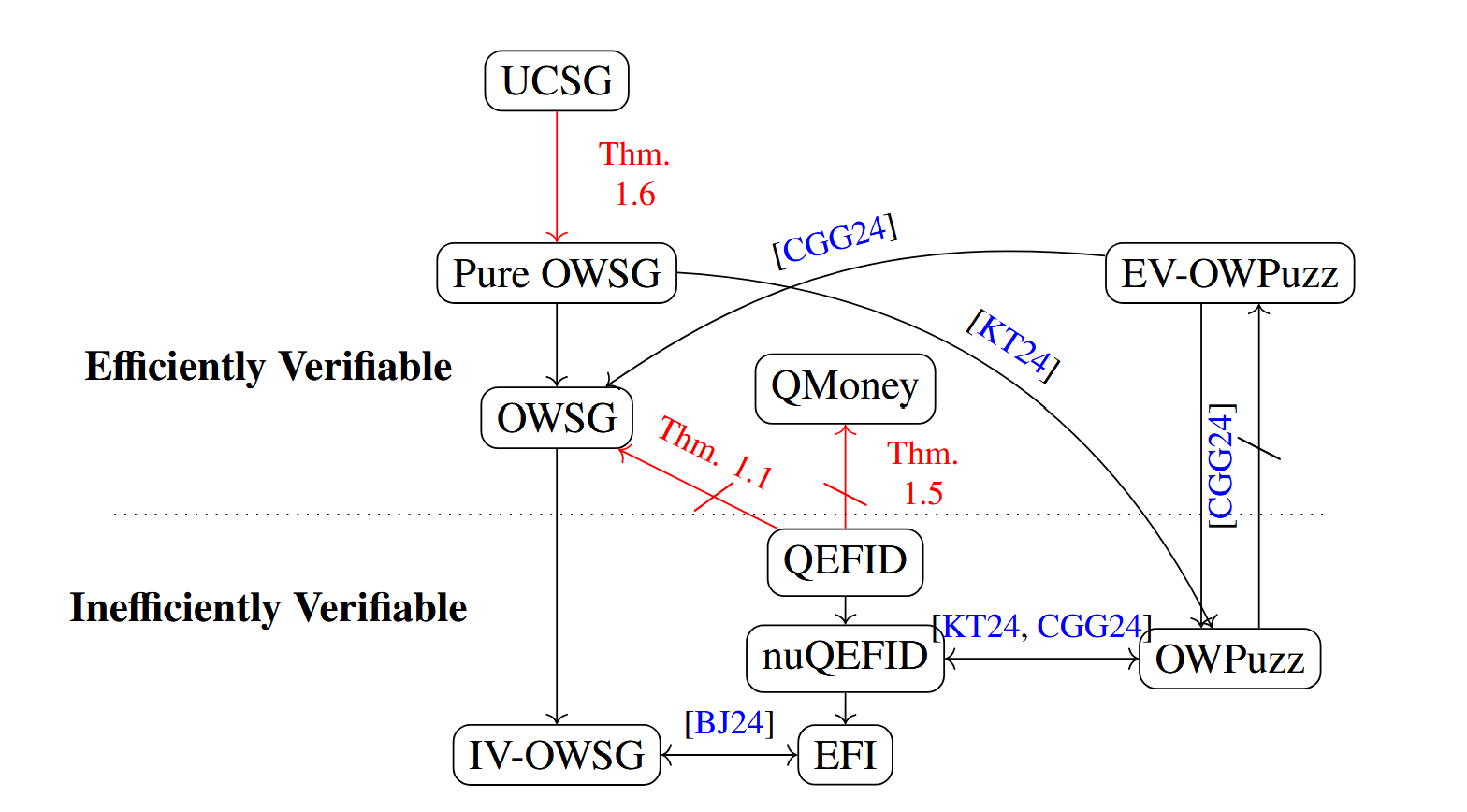 Thanks
ia.cr/2024/1567
*Slides Credit- Tamer Mour
23
Cryptography
Based on average-case hard problems.
Easy to generate a hard instance.
Solution always exists.
Hard to find a solution.
24
OWSGs [Morimae-Yamakawa’24]
A basic form of a quantum average-case hard search problem.
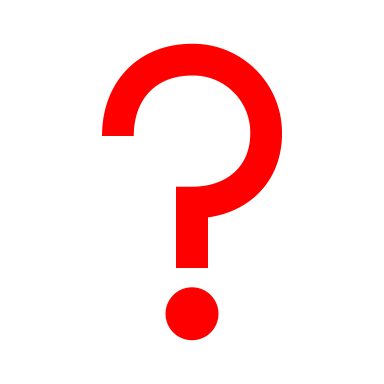 25
QEFIDs [Chung-Goldin-Gray’24]
Average-case hard (decision) problem.
26
Quantum Cryptographic landscape
Classical Crypto
Cryptomania
Public key encryption
Minicrypt
OWF
Microcrypt
Clone
?
?
Search
What is the minimal assumption?
27
Distinguish
Commimtments
Quantum Cryptographic landscape
Classical Crypto
Cryptomania
Public key encryption
Minicrypt
OWF
Quantum 
Pseudorandomness
Microcrypt
Cloning
PRSG
?
?
Search
1-PRSG
28
Distinguish
Commimtments
Two Classes of Microcrypt Problems?
?
Easy to generate a hard instance.
Solution always exists.
Hardness given many copies.
Easy to generate a hard instance.
Solution always exists.
Hardness given many copies.
Easy to verify solution*.
e.g. EFI, IV-OWSG, OWPuzz
e.g. OWSG, EV-OWPuzz, Private-key Quantum Money
29
*sometimes given a classical key + the instance.
In Minicrypt (OWFs), efficient verification comes for free.
Does efficient verification come for free in Microcrypt?
30
OWFs
A fundamental form of an average-case hard search problem.
31
EFIDs [Goldreich’90]
A fundamental form of an average-case hard decision problem.
32
Classical Cryptography Landscape
All of Classical Cryptography*
Commitments
OWF
Minicrypt
EFI
Weakest assumptions
33
*Indistinguishability Obfuscation
From EFIs to OWFs
Classically, hard decision and hard search are equivalent [HILL’97].
34
Cryptography
Based on average-case hard problems.
Easy to generate a hard instance.
Solution always exists.
Hard to find a solution.

For non-uniform security, randomness is needed.

Classically, all randomness is derandomizable.
35
EFIDs [Goldreich’90]
A most generic form of an average-case hard problem.
36
From EFIs to OWFs
Classically, hard decision and hard search are equivalent [HILL’97].
37
Quantum Cryptography
Based on average-case hard problems.
Easy to generate a hard instance.
Solution always exists.
Hard to find a solution.

For non-uniform security, randomness is needed.
38
Quantum Cryptography
Based on average-case hard problems.
Easy to generate a hard instance.
Solution always exists.
Hard to find a solution, even given many copies.

For non-uniform security, randomness is needed.
39
OWSGs [Morimae-Yamakawa’24]
A basic form of a quantum average-case hard search problem.
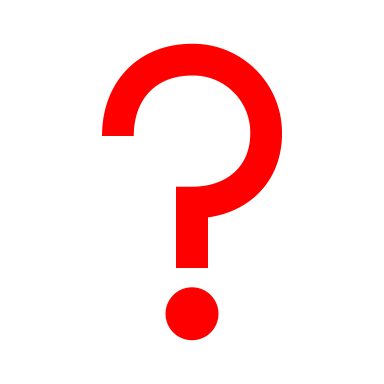 40
OWSGs [Morimae-Yamakawa’24]
A basic form of a quantum average-case hard search problem.
accept/reject
41
QEFIDs [Brakerski-Canneti-Qian’23]
A most generic form of an average-case hard (decision) problem.
42
Private quantum money [Wiesner’83]
A basic form of a quantum average-case hard to clone problem.
accept/reject
43
Quantum Cryptography Landscape
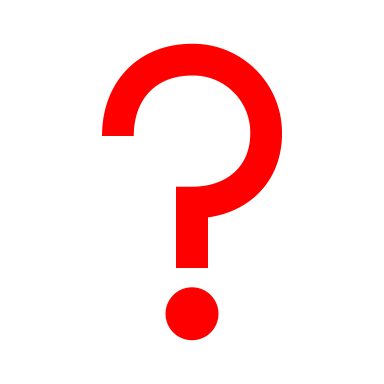 QEFI
IV-OWSG
All of Quantum Cryptography
OWF
Microcrypt
Private quantum money
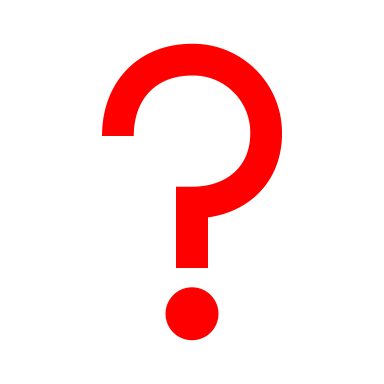 OWSG
QCommitments
44
OWSGs from QEFIs?
45
Quantum Cryptography
Based on average-case hard problems.
Easy to generate a hard instance.
Solution always exists.
Hard to find a solution, even given many copies.

For non-uniform security, randomness is needed.

All randomness is derandomizable.
46
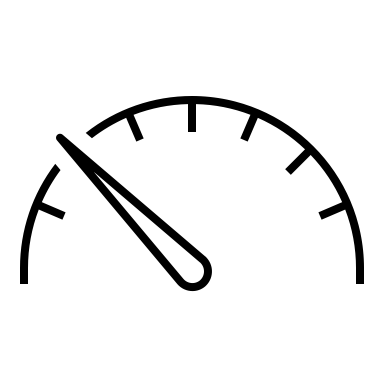 47
OWSGs from QEFIs?
Yes, but [Batra-Jain’24, Malavolta-Morimae-Walter-Yamakawa’24]
QEFI*
OWSG
with inefficient verification
*output is allowed to be quantum.
48
vs.
?
QEFI*
OWSG
with efficient verification
*output is allowed to be quantum.
49
Quantum Cryptography Landscape
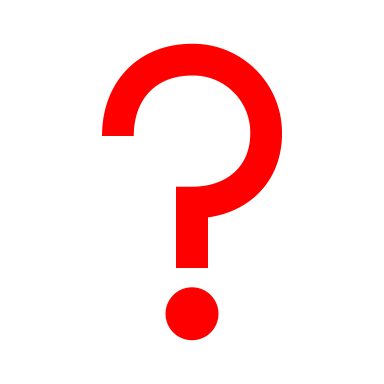 QEFI
IV-OWSG
OWF
All of Quantum Cryptography
Microcrypt
OWSG
QCommitments
50
Quantum Cryptography Landscape
All of Quantum Cryptography*
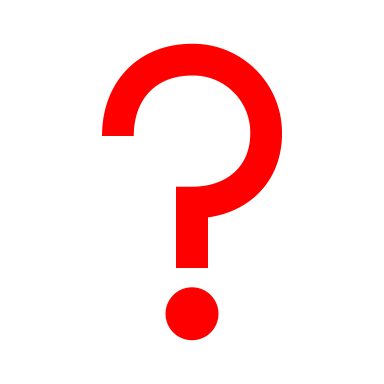 QEFI
OWSG
QCommitments
51
*Indistinguishability Obfuscation
Which is the weakest primitive in Microcrypt?

QEFI or OWSG?
52
Two Classes of Microcrypt Problems?
?
Easy to generate a hard instance.
Solution always exists.
Hardness given many copies.
Easy to generate a hard instance.
Solution always exists.
Hardness given many copies.
Easy to verify solution*.
e.g. QEFI, IV-OWSG, OWPuzz
e.g. OWSG, EV-OWPuzz, Private-key Quantum Money
53
*sometimes given a classical witness.
Quantum Cryptographic landscape
All of Quantum Cryptography
Microcrypt
Quantum 
Pseudorandomness
Private quantum money
OWSG
PRSG
?
?
What is the minimal assumption?
1-PRSG
54
EFI
Commimtments
Quantum Cryptographic landscape
All of Quantum Cryptography
“Efficiently verifiable” Microcrypt
Private quantum money
OWSG
“Inefficiently verifiable” Microcrypt
QEFID
55
EFI
Commimtments
QEFI
IV-OWSG
Private-key Quantum Money
OWSG
“Inefficiently Verifiable” Microcrypt
All of Quantum Cryptography
“Efficiently Verifiable” Microcrypt
56
EFI is the weakest known primitive.
57
a unitary oracle where
and
We must use underandomizable randomness.
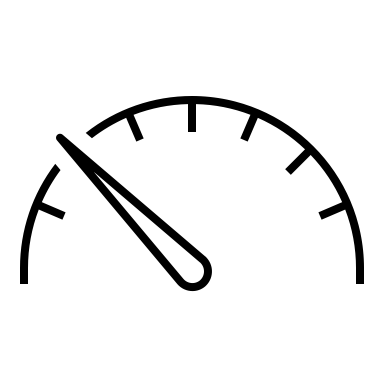 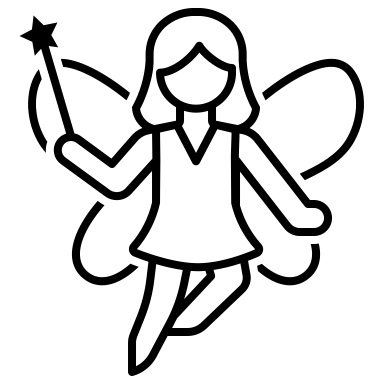 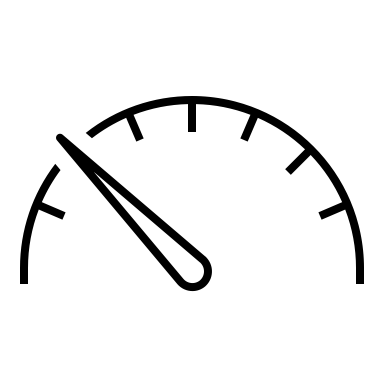 58
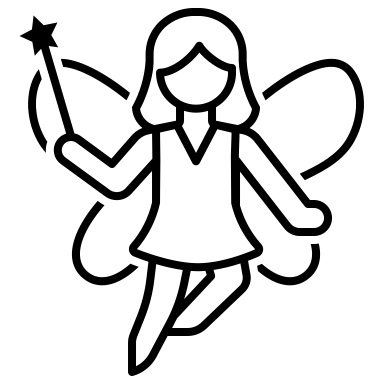 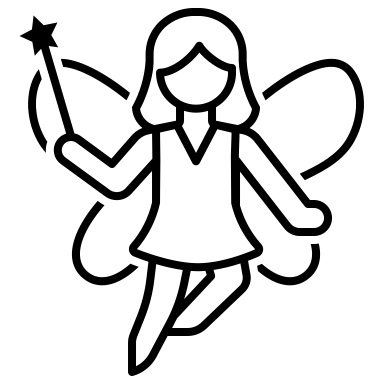 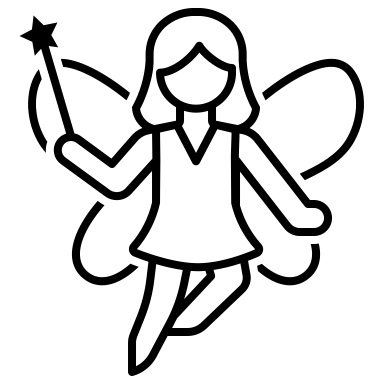 59
Gentle Search [Aaronson’19] (similar guaranteess to [WB23] algorithm)
Given a bunch of verification algorithms
accept
with good probability
There’s only one problem...
60
Breaking any OWSG
accept/reject
61
Gentle Search [Aaronson’19]
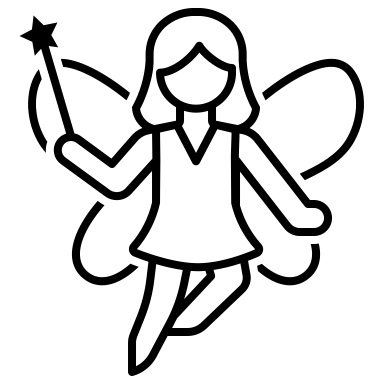 Given a bunch of verification algorithms
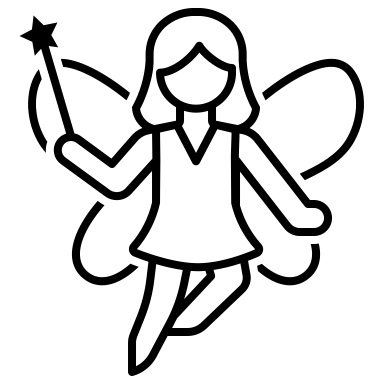 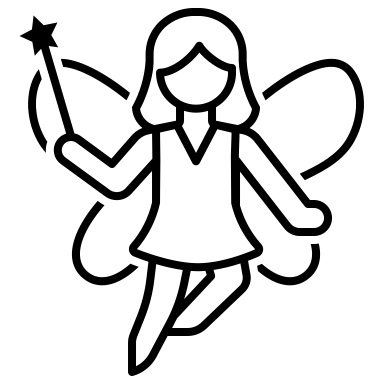 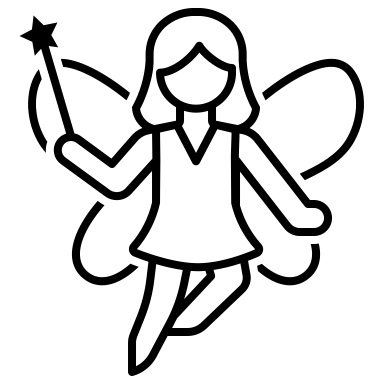 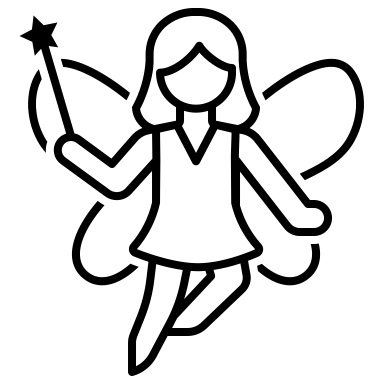 accept
with good probability
62
Gentle Search [Aaronson’19]
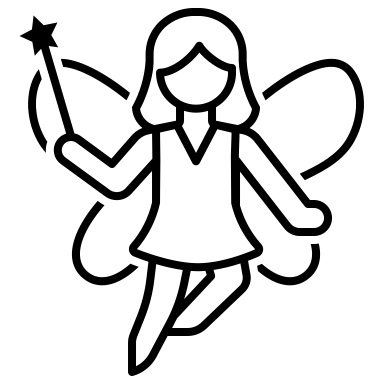 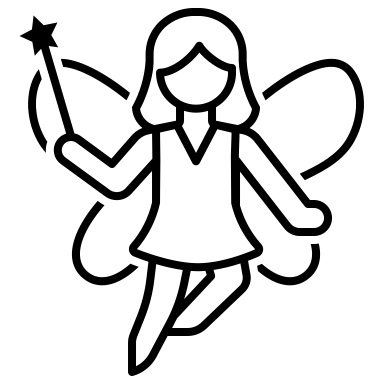 Given a bunch of verification algorithms
accept
with good probability
63
Breaking any OWSG
accept/reject
QPSPACE computation! [CCS’24]
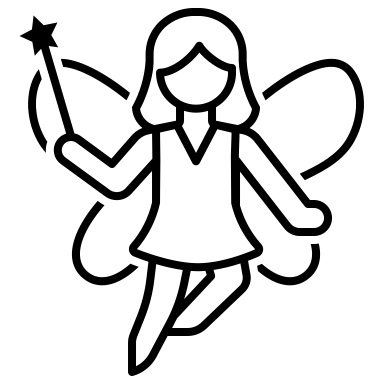 64
This is a QPSPACE computation! [CCS’24]
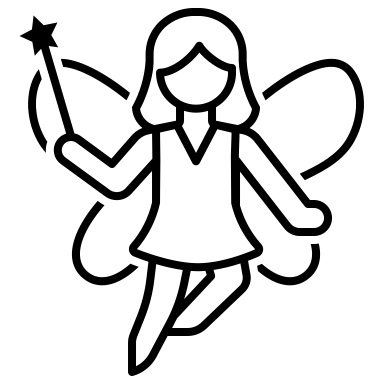 65
a unitary oracle where
and
Two-Oracle Recipe
Inversion Oracle
Gives sufficient computational power to break any OWSG
Hardness Oracle
Gives sufficient hardness to build QEFI
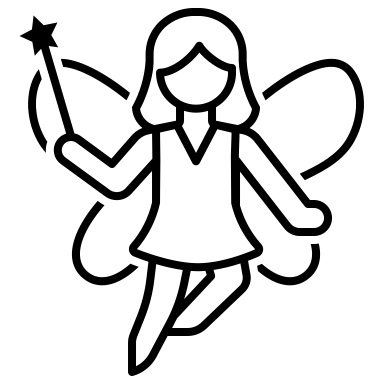 QPSPACE machine
(Unitary PSPACE)
66
Open question
OWSG vs Quantum money

Difficulty: Syntax mismatch in security game

Past works assumed symmetry. [Morimae-Yamakwa’22]
67